Seminer Gündemi
Kadın Erkek (Fırsat) Eşitliği 
Kadına Yönelik Şiddetin Tanımlarının,  Türlerinin ve Yaygınlığının Anlaşılması
Kadına Yönelik Şiddetin Kadınlar ve Çocuklar Üzerindeki Etkilerinin Anlaşılması
Kadına Yönelik Şiddetle Mücadele Konusunda Uluslararası ve Ulusal Mevzuat
Kadına Yönelik Şiddet Konusunda Hizmet Veren Kurum ve Kuruluşlar
1
Okur-Yazarlık Oranı (6 yaş ve üzeri) (2017)
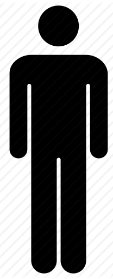 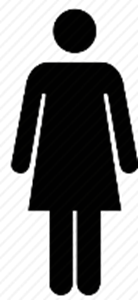 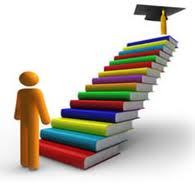 % 93,9
% 98,9
Kaynak: TUİK Ulusal Eğitim İstatistikleri 2017 sonuçları
*Bilinmeyenler hesaba katılmamıştır
2
KADIN ve SAĞLIK
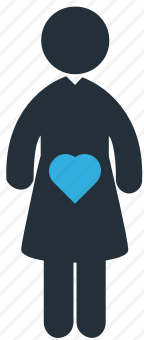 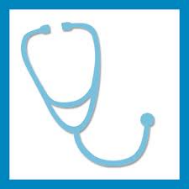 *Sağlık Bakanlığı Sağlık İstatistikleri
3
İSTİHDAM VE İŞGÜCÜ
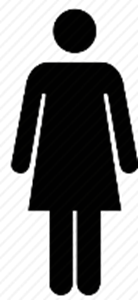 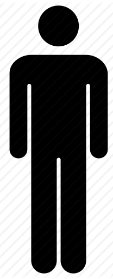 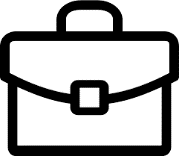 İstihdam Oranı
% 29,7
% 65,6
İşgücüne Katılma Oranı
% 34,8
% 73,0
2018 yılı Ekim ayında, kayıt dışı olarak ücretsiz aile işçisi konumunda tarımsal faaliyetlerle uğraşanların %22,4’ünü erkekler; %77,6’sını kadınlar oluşturmuştur.
Kaynak: TÜİK, İşgücü İstatistikleri, Ekim 2018
4
Bunun bir sonucu olarak…
İstatistikler;
 	- Eğitim, 
	- Sağlık, 
	- İstihdam,
	- Siyaset ve pek çok alanda,
 kadınlarla erkekler arasında ciddi uçurumlar olduğunu göstermektedir.
Kadınları dezavantajlı durumda bırakan uygulamaların temelinde, kadın ve erkeğe yüklenen farklı kalıp roller ve toplumsal sorumluluklar yatmaktadır.
5
Eşitsizliğin ve Ayrımcılığın Sonuçları…
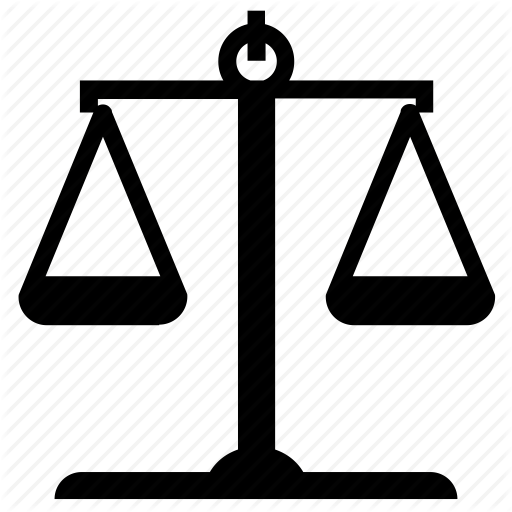 6
Eşitsizliğin ve Ayrımcılığın Sonuçları…
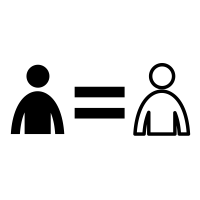 7
ŞİDDET KADINLAR İÇİN NEDEN 
ÖNEMLİ BİR SORUNDUR?
Şiddeti yaygın bir şekilde yaşayan kadınlardır.
Şiddet nedeniyle kadınların sağlığı bozulur, yeti kaybına uğrayabilir, ya da hayatlarını kaybedebilirler.
Kadının öz güvenini ve öz saygısını çok büyük ölçüde zedeler.
Kadına yönelik şiddet bir insan hakları ihlalidir.
8
ŞİDDET KADINLAR İÇİN NEDEN 
ÖNEMLİ BİR SORUNDUR?
Dünyada en az
 her 3 kadından 1’i 
fiziksel veya cinsel şiddete maruz kalmaktadır.
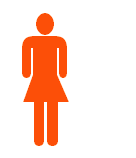 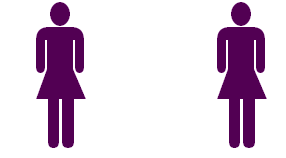 9
ŞİDDET KADINLAR İÇİN NEDEN 
ÖNEMLİ BİR SORUNDUR?
Dünya çapında kadın cinayetlerinin yüzde 38’i kadınların eşi ya da birlikte yaşadığı kişiler tarafından işlenmektedir.
%38
10
KADINA YÖNELİK ŞİDDETİN TÜRLERİ
Şiddet Türleri nelerdir?
11
FİZİKSEL ŞİDDET
Dayak-dövme; tokat atma, tekmeleme, sarsma, tükürme, uzuvları bükme, saç çekme, sigara ile yakma, istenmeyen bir maddeyi yedirme, üstüne yakıcı madde dökme, sopa, maşa, delici kesici alet kullanarak yaralama
Aç bırakma, uyutmama, soğukta bırakma, hapsetme
Kadının yeti kaybına uğratılması (görme, işitme kaybı, organ,  kol ve bacak kayıpları)
Kadının öldürülmesi (namus kisvesi altında işlenen cinayetler, intihara zorlama, şiddet sonrası intihara yol açma…)
Kaba kuvvetin bir korkutma, sindirme ve yaptırım aracı olarak kullanılmasıdır
12
FİZİKSEL ŞİDDET
Türkiye’de yaklaşık her on kadından 3’ü fiziksel şiddet görmektedir.*
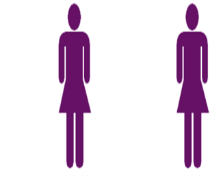 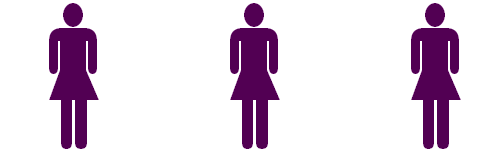 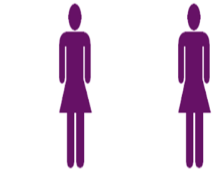 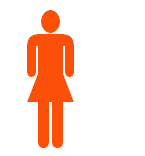 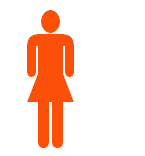 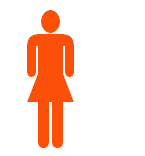 *Türkiye Kadına Yönelik Aile İçi Şiddet Araştırması 2014
13
CİNSEL ŞİDDET
Sözle, elle sarkıntılık, dijital ortamda cinsel içerikli fotoğraf, video, mesaj gönderme,…
Cinsel ilişkiye zorlama
Fuhuşa zorlama, kadın ticareti
 Akraba ya da yakınlara yönelik cinsel saldırı ya da cinsel istismar (Ensest)
Erken yaşta, zorla evlendirme
“Kız kaçırma”
Tecavüz
Mağdura olan yakınlığına bakılmaksızın herhangi bir kişinin, ev ya da işyeri dahil herhangi bir ortamda cinsel içerikli eylemlerde bulunması ya da buna kalkışmasıdır.
14
CİNSEL ŞİDDET
Türkiye’de yaklaşık her on kadından 1’i  cinsel şiddet görmektedir.*
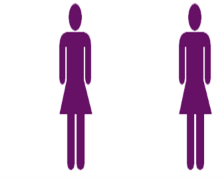 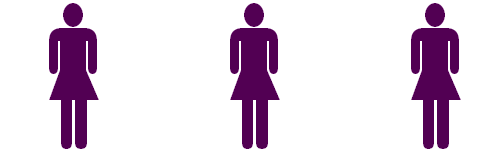 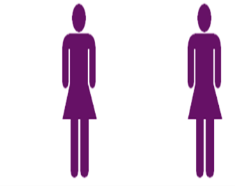 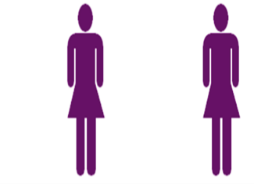 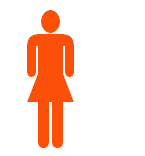 *Türkiye Kadına Yönelik Aile İçi Şiddet Araştırması 2014
15
PSİKOLOJİK/DUYGUSAL ŞİDDET
Tehdit etme (zarar vermekle, terk etmekle, çocuklarını elinden almakla, tehdit,…)
Kadına kendini kötü hissettirmek, özgüvenini, beğenisini zedeleyici söz söylemek ve davranışlarda bulunmak, aşağılamak, isim takmak, aciz, çaresiz olduğunu söylemek, sürekli suçlama
Kontrol davranışları: Kadının yaşamı üzerindeki kontrolünü yok etmek, çocuklarıyla veya ailesiyle görüşmesine izin vermemek, kadını yalnızlaştırmak, bir yere hapsetmek ve ilişkilerinin bozulmasına yol açacak eylemlerde bulunmak, hesap vermeye zorlamak.
Duyguların ve duygusal ihtiyaçların, kadına baskı uygulayabilmek için tutarlı bir şekilde istismar edilmesi, bir tehdit aracı olarak kullanılmasıdır.
16
PSİKOLOJİK/DUYGUSAL ŞİDDET
Ülkemizde yaklaşık 2 kadından 1’i duygusal şiddet yaşamaktadır.
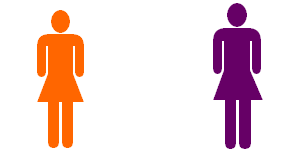 * Türkiye’de Kadına Yönelik Aile İçi Şiddet” Araştırması (2014)
17
EKONOMİK ŞİDDET
Kadının yaşamını sürdürebilmesi için gerek duyduğu ekonomik olanaklardan mahrum bırakılması, ekonomik kaynakların ve paranın kişi üzerinde bir yaptırım, tehdit ve kontrol aracı olarak düzenli bir şekilde kullanılmasıdır.
Kadının çalışmasına engel olma, 
Çalışıyorsa kazancına el koyma, 
Kazancından sadece harçlık almak biçiminde yararlanmasına izin verme, 
Çok az para bırakarak evi döndürmesini isteme, 
Mallarına el koyma, 
Ekonomik kararlardan dışlama, 
Ortak edinilmiş mallara zarar verme.
18
ŞİDDETİN ETKİLERİ
Yalnızlık
Yetersizlik hissi
Fiziksel rahatsızlıklar
Utanma
Başarısızlık hissi
İstismarı önemsememe
Suçluluk
Harekette bulunmada yetersizlik
Düşük Özgüven
Değersizlik
hissi
Yeme bozuklukları
Konsantrasyon güçlüğü
Madde bağımlılığı
Kendinden memnuniyetsizlik
19
AİLE İÇİ ŞİDDETİN ÇOCUKLAR ÜZERİNDEKİ ETKİLERİ
Düşük benlik saygısı , kendine güvensizlik
Aşırı pasiflik yada hiperaktiflik
İletişim sorunları
Uyum sorunları
Düşük akademik başarı
Anti-sosyal özellikler
Kişilik bozuklukları
Suça yönelme
İntihar eğilimi
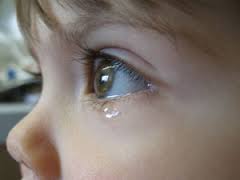 20
ÇOCUKLARIN AİLE İÇİ ŞİDDETTEN ÖĞRENDİKLERİ
Şiddet çatışmaları çözmek için kullanılan uygun bir yöntemdir.
Şiddet diğer insanları kontrol etmek için kullanılacak bir yoldur.
Şiddet aile ilişkilerinin bir parçasıdır.
Şiddet uygulayan aile üyesine genellikle bir ceza verilmez.
21
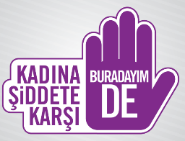 KADINA YÖNELİK ŞİDDETLE MÜCADELE
Yasal 
Düzenmeler
Kurumsal Mekanizmalar
22
Kadına Yönelik Şiddet ve Aile İçi Şiddetle İlgili Ulusal ve Uluslararası Düzenlemeler
Uluslararası Düzenlemeler
BM İnsan Hakları Evrensel Beyannamesi (1948)

BM Kadına Karşı Her Türlü Ayrımcılığın Ortadan Kaldırılması Sözleşmesi (CEDAW) 1979/1985
BM Kadınlara Yönelik Şiddetin Ortadan Kaldırılmasına Dair Bildirge (1993)

Pekin Deklarasyonu ve Eylem Platformu (1995)
Kadına Yönelik Şiddet ve Aile İçi Şiddetin Önlenmesi ve Bunlarla Mücadeleye İlişkin Avrupa Konseyi Sözleşmesi (İstanbul Sözleşmesi)  (2011/2014)
23
Kadına Yönelik Şiddet ve Aile İçi Şiddetle İlgili Ulusal ve Uluslararası Düzenlemeler
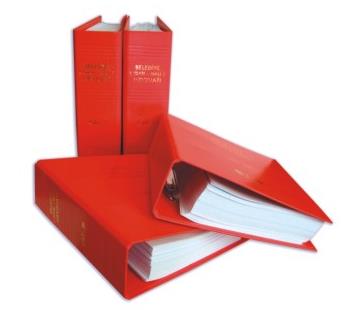 T.C. Anayasası
Türk Medeni Kanunu
İş Kanunu 
Türk Ceza Kanunu
6284 Sayılı Ailenin Korunması ve Kadına Karşı Şiddetin Önlenmesine Dair Kanun
24
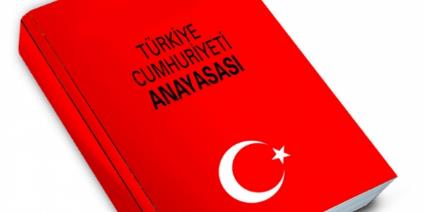 Anayasa

MADDE 10- Kanun önünde eşitlik 

Herkes, dil, ırk, renk, cinsiyet, siyasî düşünce, felsefî inanç, din, mezhep ve benzeri sebeplerle ayırım gözetilmeksizin kanun önünde eşittir. 

Kadınlar ve erkekler eşit haklara sahiptir. Devlet, bu eşitliğin yaşama geçmesini sağlamakla yükümlüdür. 

“… Bu maksatla alınacak tedbirler eşitlik ilkesine aykırı olarak yorumlanamaz.”
25
[Speaker Notes: “Kanun önünde eşitlik” başlıklı 10. maddeye "Kadınlar ve erkekler eşit haklara sahiptir. Devlet, bu eşitliğin yaşama geçmesini sağlamakla yükümlüdür." fıkrası,

“… Bu maksatla alınacak tedbirler esitlik ilkesine aykırı olarak yorumlanamaz.”  ibaresi eklenmiştir.]
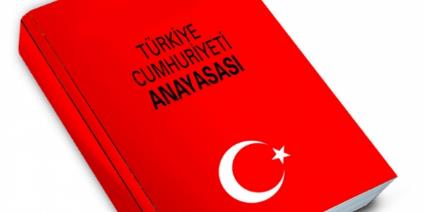 Anayasa

MADDE 41- Ailenin korunması ve çocuk hakları
Aile, Türk toplumunun temelidir ve eşler arasında eşitliğe dayanır.

Devlet, ailenin huzur ve refahı ile özellikle ananın ve çocukların korunması ve aile planlamasının öğretimi ile uygulanmasını sağlamak için gerekli tedbirleri alır, teşkilâtı kurar.
26
[Speaker Notes: Anayasa devletin temel organlarını, bunların yapısını, işlev ve yetkilerini, birbirleriyle ilişkilerini ve bunların karşısında vatandaşların temel hak ve ödevlerini düzenleyen kurallar bütünüdür. Bütün yasalar, yönetmelikler, mevzuat, kararlar, uygulama ve işlemler Anayasa’ya uygun olmak zorundadır. 
Anayasa'ya göre bir hukuk devleti olmanın gereği olarak devlet hukukla bağlıdır; yurttaşların temel hak ve özgürlükleri ise anayasal güvence altındadır.

Anayasanın 41. maddesinin “Aile Türk toplumunun temelidir” şeklindeki 1. fıkrasına “ve eşler arasında eşitliğe dayanır” ibaresi eklenmiş, böylece “ailede eşitlik ilkesi” Anayasa’da yerini almıştır.

66. maddede yapılan değişiklikle, Türk anadan doğan çocuklar da doğrudan Türk vatandaşı statüsü kazanmıştır.]
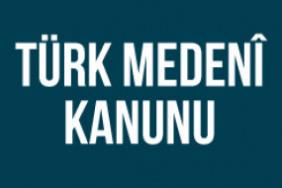 Türk Medeni Kanunu (2002)

Aile birliğinin yönetiminde eşlerin eşit söz hakkı vardır.
Eşler oturacakları evi birlikte seçerler.
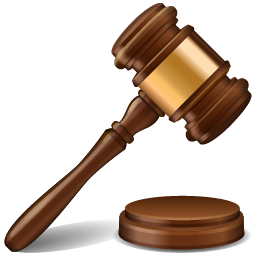 27
[Speaker Notes: 2002’de yürürlüğe giren Medeni Kanun yeni şekliyle kadın-erkek eşitliğini gözeten, cinsiyet ayrımcılığına son veren, kadınları aile ve toplum içerisinde erkekler ile eşit kılan, kadın emeğini değerlendiren bir düzenlemedir. 

Medeni Kanun ile

Evlenme yaşı kadınlar ve erkekler için eşitlenerek yükseltilmiş ve 17 yaşını doldurma şartı getirilmiştir.
Hiç kimsenin zorla evlendirilemeyeceği ve aksi durumunda evliliğin iptalinin istenebileceği hükmü getirilmiştir.
Aile reisliği kavramı ortadan kaldırılmış ve aile birliğinin yönetiminde eşlere eşit söz hakkı tanınmıştır.
Evin seçimini kocanın yapacağına dair hüküm değiştirilerek, eşlerin oturacakları evi birlikte seçecekleri hükmü getirilmiştir.]
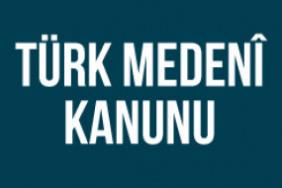 Türk Medeni Kanunu (2002)
Ülkemizde evlilik yaşı 18’dir.
- 18 yaşını doldurmuş erkek ve kadın başka bir kimsenin rızası veya iznine bağlı olmaksızın evlenebilir.
- 17 yaşını tamamlayan erkek ve kadın velinin izni ile
- 16 yaşını dolduran kadın ve erkek hakimin izni ile evlenebilir.
Hiç kimse zorla evlendirilemez. Aksi durumunda evliliğin iptali istenebilir.
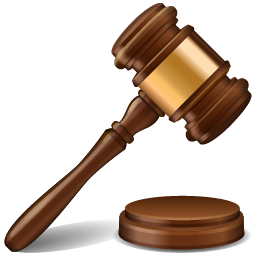 28
[Speaker Notes: 2002’de yürürlüğe giren Medeni Kanun yeni şekliyle kadın-erkek eşitliğini gözeten, cinsiyet ayrımcılığına son veren, kadınları aile ve toplum içerisinde erkekler ile eşit kılan, kadın emeğini değerlendiren bir düzenlemedir. 

Medeni Kanun ile

Evlenme yaşı kadınlar ve erkekler için eşitlenerek yükseltilmiş ve 17 yaşını doldurma şartı getirilmiştir.
Hiç kimsenin zorla evlendirilemeyeceği ve aksi durumunda evliliğin iptalinin istenebileceği hükmü getirilmiştir.
Aile reisliği kavramı ortadan kaldırılmış ve aile birliğinin yönetiminde eşlere eşit söz hakkı tanınmıştır.
Evin seçimini kocanın yapacağına dair hüküm değiştirilerek, eşlerin oturacakları evi birlikte seçecekleri hükmü getirilmiştir.]
Erken Yaşta Evlilikler
Türk Ceza Kanununda erken yaşta evlilik bir suç olarak tanımlanmamakla birlikte bu tarz evlilikler Madde 103 «Çocuğun Cinsel İstismarı» ve Madde 104 «Reşit Olmayanla Cinsel İlişki» bağlamında cezalandırılmaktadır.
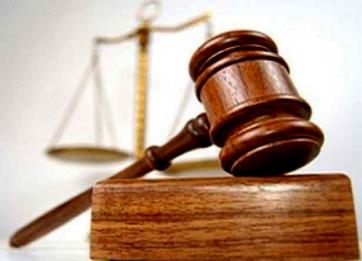 29
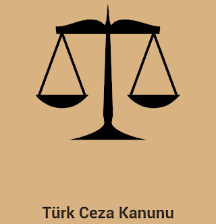 Türk Ceza Kanunu (2005)
Aile içi ve Kadına Karşı Şiddet suçtur ve cezalandırmaktadır.
Töre cinayetleri kasten öldürme suçunun nitelikli halleri arasında düzenlenmiştir. Fail ağırlaştırılmış müebbet hapisle cezalandırılmaktadır.
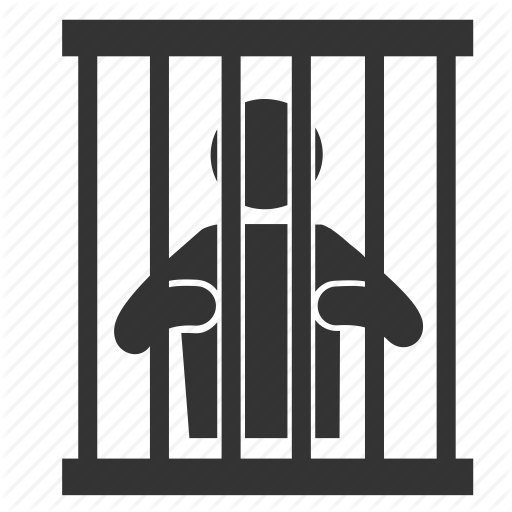 30
[Speaker Notes: 2005’te yürürlüğe giren Yeni Ceza Kanunu ile hem kadın-erkek eşitliğini sağlamaya yönelik hem de kadına yönelik şiddetle mücadele amacını taşıyan birçok düzenleme yapılmıştır.
Yeni Kanun, kadın-erkek eşitliğinin sağlanması, kadınların ve çocukların bedensel ve cinsel haklarının yasal olarak korunabilmesi için son derece önemli 30’dan fazla değişiklik içermektedir. Kanun’daki başlıca yeni düzenlemeler şunlardır:
Töre cinayetleri kasten öldürme suçunun nitelikli halleri arasında düzenlenmiş, failin ağırlaştırılmış müebbet hapisle cezalandırılacağı hükmü getirilmiştir.
Evlilik içi tecavüz suç olarak düzenlenmiştir. 
İşyerinde cinsel taciz suç olarak düzenlenmiştir. 
Bakire-bakire olmayan, evli-evli olmayan gibi kadınlar arasında çeşitli ayrımlar yapan ve cezai yaptırımları bu ayrımlar doğrultusunda düzenleyen maddelerde değişikliğe gidilmiştir.
Aynı konutta birlikte yaşanılan kişilere karşı kötü muamelede bulunma suç olarak düzenlenmiştir.]
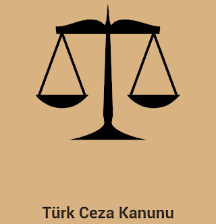 Türk Ceza Kanunu (2005)
Evlilik içi tecavüz suçtur ve cezalandırılmaktadır.
İşyerinde cinsel taciz suçtur ve cezalandırılmaktadır.
Aynı konutta birlikte yaşanılan kişilere karşı kötü muamelede bulunma suçtur ve cezalandırılmaktadır.
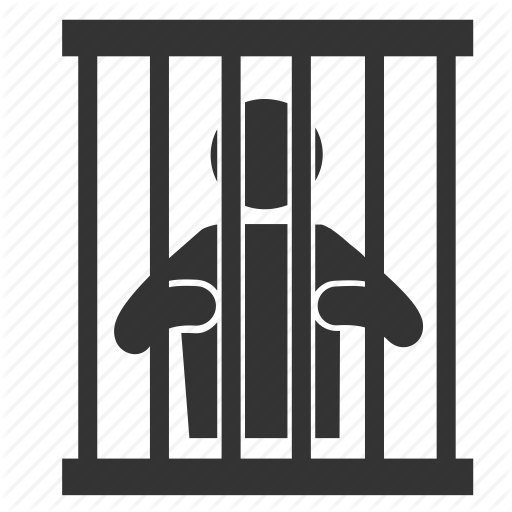 31
[Speaker Notes: 2005’te yürürlüğe giren Yeni Ceza Kanunu ile hem kadın-erkek eşitliğini sağlamaya yönelik hem de kadına yönelik şiddetle mücadele amacını taşıyan birçok düzenleme yapılmıştır.
Yeni Kanun, kadın-erkek eşitliğinin sağlanması, kadınların ve çocukların bedensel ve cinsel haklarının yasal olarak korunabilmesi için son derece önemli 30’dan fazla değişiklik içermektedir. Kanun’daki başlıca yeni düzenlemeler şunlardır:
Töre cinayetleri kasten öldürme suçunun nitelikli halleri arasında düzenlenmiş, failin ağırlaştırılmış müebbet hapisle cezalandırılacağı hükmü getirilmiştir.
Evlilik içi tecavüz suç olarak düzenlenmiştir. 
İşyerinde cinsel taciz suç olarak düzenlenmiştir. 
Bakire-bakire olmayan, evli-evli olmayan gibi kadınlar arasında çeşitli ayrımlar yapan ve cezai yaptırımları bu ayrımlar doğrultusunda düzenleyen maddelerde değişikliğe gidilmiştir.
Aynı konutta birlikte yaşanılan kişilere karşı kötü muamelede bulunma suç olarak düzenlenmiştir.]
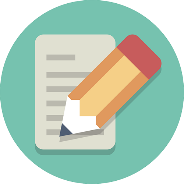 İş Kanunu (2003)	
İşe alınmada, çalışma koşullarında ve iş akdinin feshinde cinsiyet dahil hiçbir nedenle ayrım yapılamaz.

Aynı veya eşit değerde bir iş için cinsiyet nedeniyle daha düşük ücret verilemez.

İş yerinde cinsel taciz, iş akdinin feshinde haklı neden oluşturmaktadır.
32
[Speaker Notes: 2003’te yürürlüğe giren Yeni İş Kanunu’nun getirdiği en önemli ilerleme işveren işçi ilişkisinde cinsiyet dahil hiçbir nedenle temel insan hakları bakımından ayrım yapılamayacağıdır. Bu kapsamda;

İşe alınmada, çalışma koşullarında ve iş akdinin feshinde cinsiyet dahil hiçbir nedenle ayrım yapılamaz.
Aynı veya eşit değerde bir iş için cinsiyet nedeniyle daha düşük ücret verilemez.
İş yerinde cinsel taciz, iş akdinin feshinde haklı neden oluşturmaktadır. 
Ücretli doğum izni 16 haftadır. 
Hamilelik süresince kadın işçiye periyodik kontroller için ücretli izin verilmektedir. Hekim raporu ile de gerekli görüldüğünde hamile kadın, işçi ücretinde herhangi bir indirim yapılmaksızın daha hafif işlerde çalıştırılabilir.]
6284 sayılı Kanun Ailenin Korunması ve Kadına Karşı Şiddetin Önlenmesine Dair Kanun
şiddete uğrayan 
şiddete uğrama tehlikesi bulunan 

kadınların, çocukların, aile bireylerinin ve tek taraflı ısrarlı takip mağduru olan kişilerin korunması ve bu kişilere yönelik şiddetin önlenmesi amacıyla alınacak tedbirlere ilişkin usul ve esasları düzenler
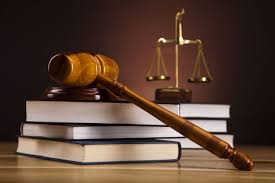 33
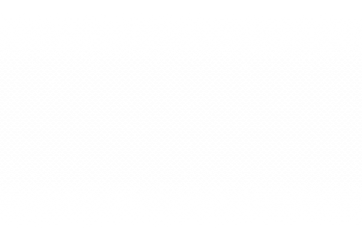 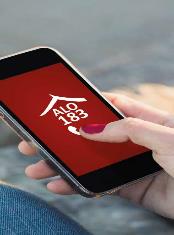 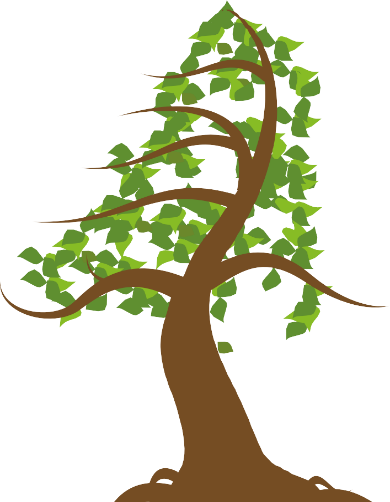 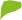 Şiddet Mağdurlarının Başvurabileceği Kurumlar
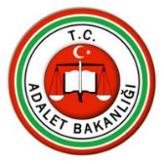 Şiddet Önleme ve İzleme Merkezleri (ŞÖNİM) 
       
AÇSH İl Müdürlükleri ve     Sosyal Hizmet 
Merkezleri
 
ALO 183 
Sosyal Destek Hattı
Cumhuriyet Başsavcılığı
Aile Mahkemeleri 
Kolluk Birimleri
Polis Merkezleri
Jandarma Karakolları
Sağlık Bakanlığı
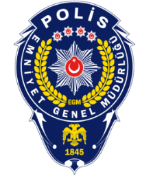 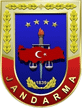 34
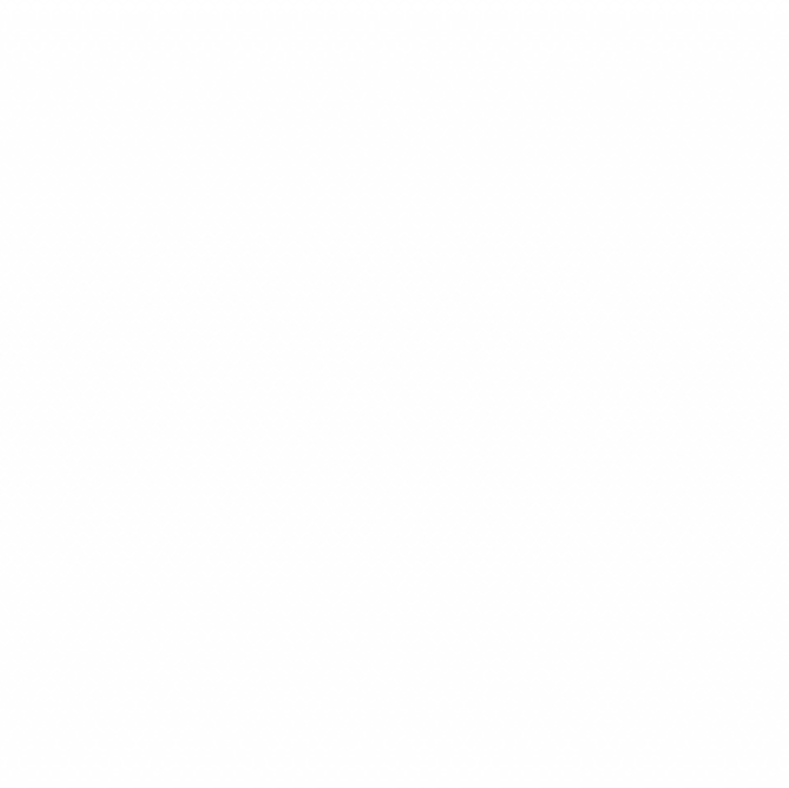 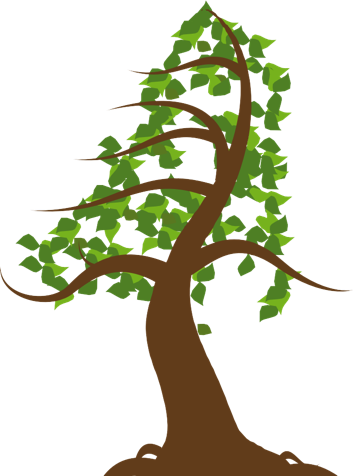 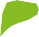 Şiddet Önleme ve İzleme Merkezleri (ŞÖNİM)
 
Kadın Konukevleri 

AÇSHB İl Müdürlükleri ve     Sosyal Hizmet 
Merkezleri  


ALO 183
KADINA YÖNELİK ŞİDDETLE MÜCADELEDE KURUMSAL MEKANİZMALAR
35
Şiddet Önleme ve İzleme Merkezleri
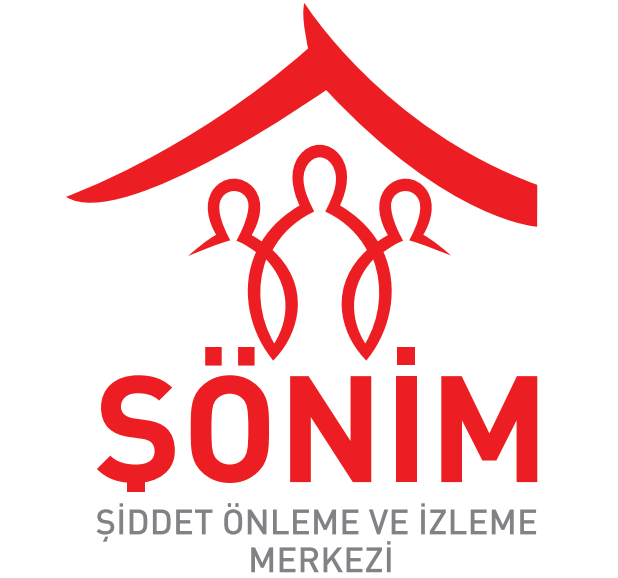 Şiddetin önlenmesi ile koruyucu ve önleyici tedbirlerin etkin bir biçimde uygulanmasına yönelik olarak,

Şiddete uğramış ya da şiddete uğrama riski bulunan kişilerin başvurabileceği,
Danışmanlık, rehberlik ve yönlendirme hizmetleriyle, ihtiyaç duydukları konularda güçlendirici ve destekleyici hizmetleri veren,
İzleme çalışmalarını yedi gün yirmi dört saat esası ile yürüten merkezlerdir.
36
Kadın Konukevleri
Konukevleri fiziksel, duygusal, cinsel, ekonomik ve sözlü istismara veya şiddete uğrayan kadın ve erkeklerin, şiddetten korunması, psiko-sosyal ve ekonomik sorunlarının çözülmesi, güçlendirilmesi ve bu dönemde varsa çocukları ile birlikte ihtiyaçlarının da karşılanmak suretiyle geçici süreyle kalabilecekleri yatılı sosyal hizmet kuruluşlarıdır.
37
ALO 183 Sosyal Destek Hattı
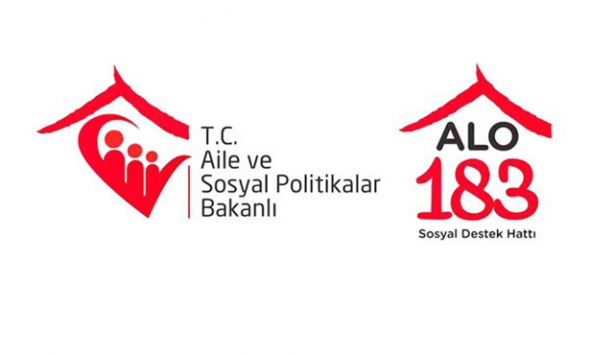 “ALO 183 Sosyal Destek Hattı” şiddete uğrayan ya da uğrama riski taşıyan, destek ve yardıma ihtiyacı olan kadın ve çocuklar için psikolojik, hukuki ve ekonomik danışma hattı olarak çalışmakta; bu kişilere hakları konusunda ve başvuracakları yerler hakkında bilgi vermektedir.  7/24 çalışmaktadır.
38
ŞİDDETLE MÜCADELEDE        BİREYSEL OLARAK YAPILABİLECEKLERİMİZ VAR!
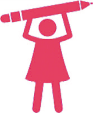 Kadınlar ile erkeklerin eşit haklara sahip olduğu unutulmamalı,
Kadınlar ve erkeklerin hak, fırsat ve imkanlardan eşit biçimde yararlanmalarında herkesin sorumluluğu olduğu bilinmeli, 
Aile içi ve kadına karşı şiddetin sonlanmasında erkeklerin rolünün son derece önemli olduğu bilinmelidir.
39
40